Дев’ятее грудня
Класна робота
Творення дієслів наказового способу та умовного способу
Творення дієслів наказового способу
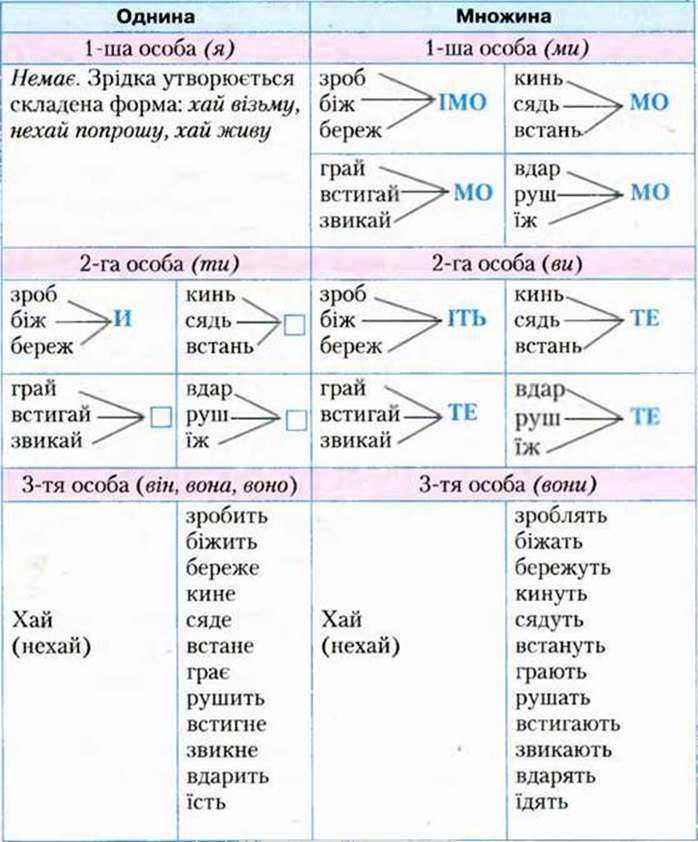 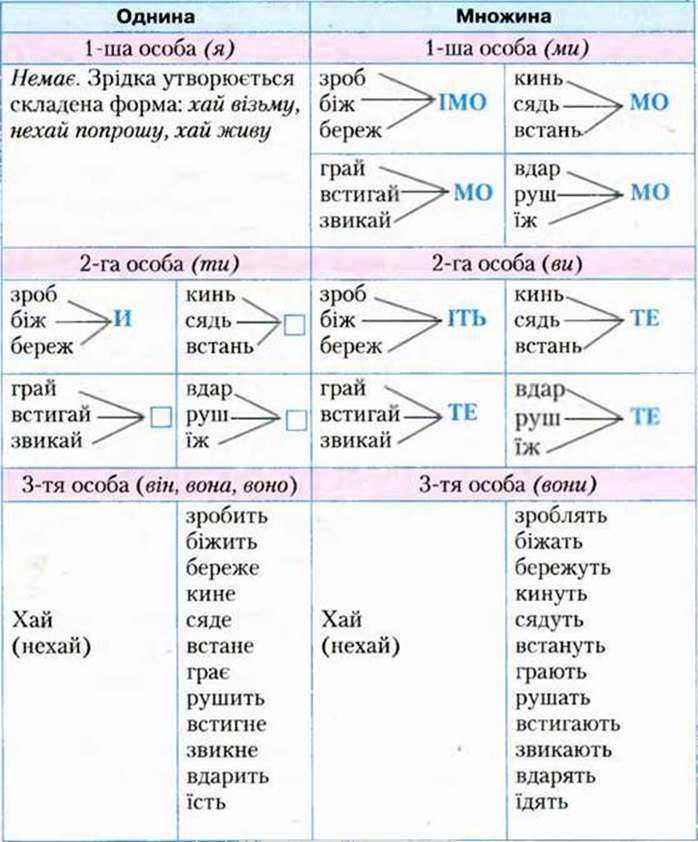 Творення дієслів наказового способу
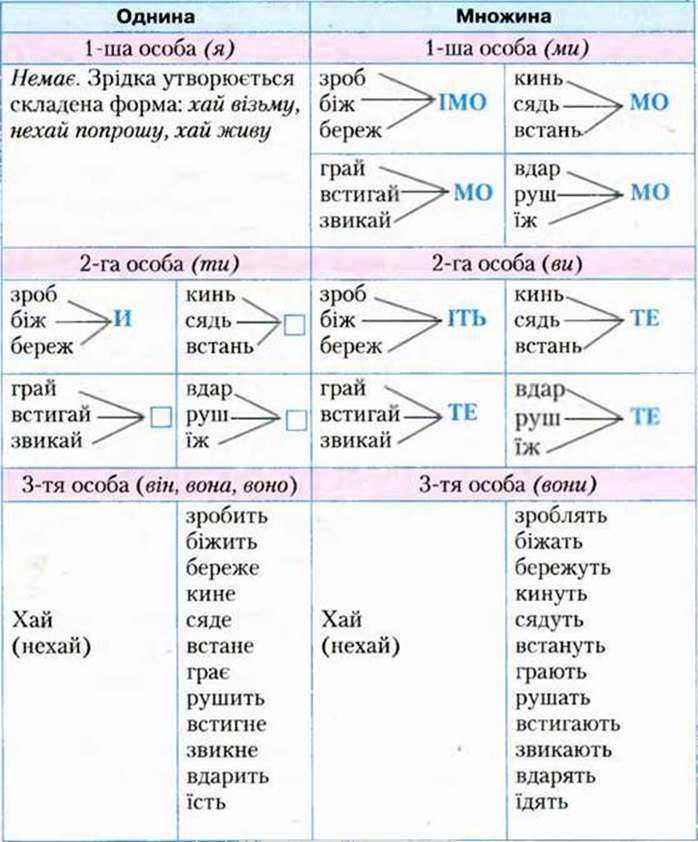 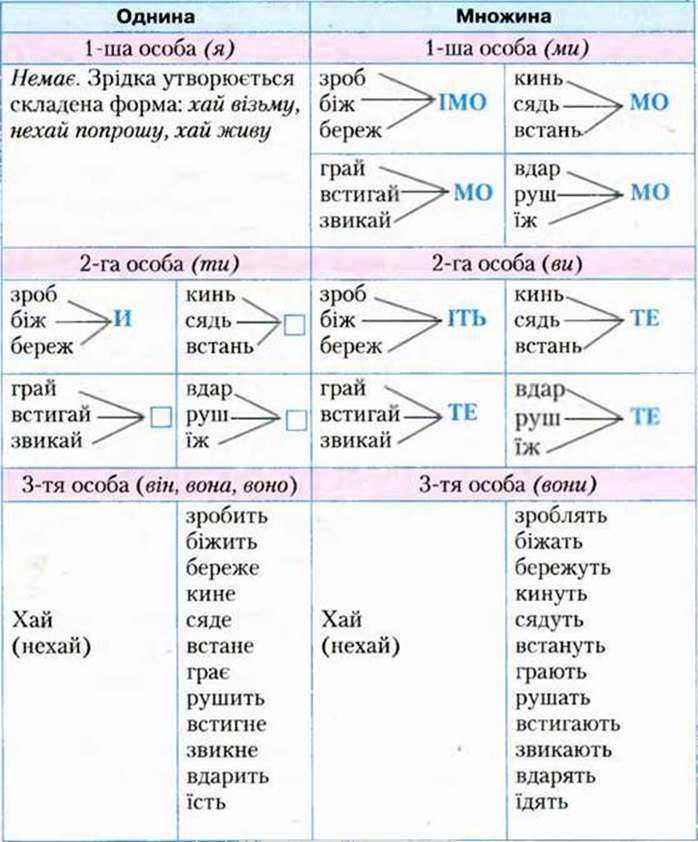 Творення дієслів наказового способу
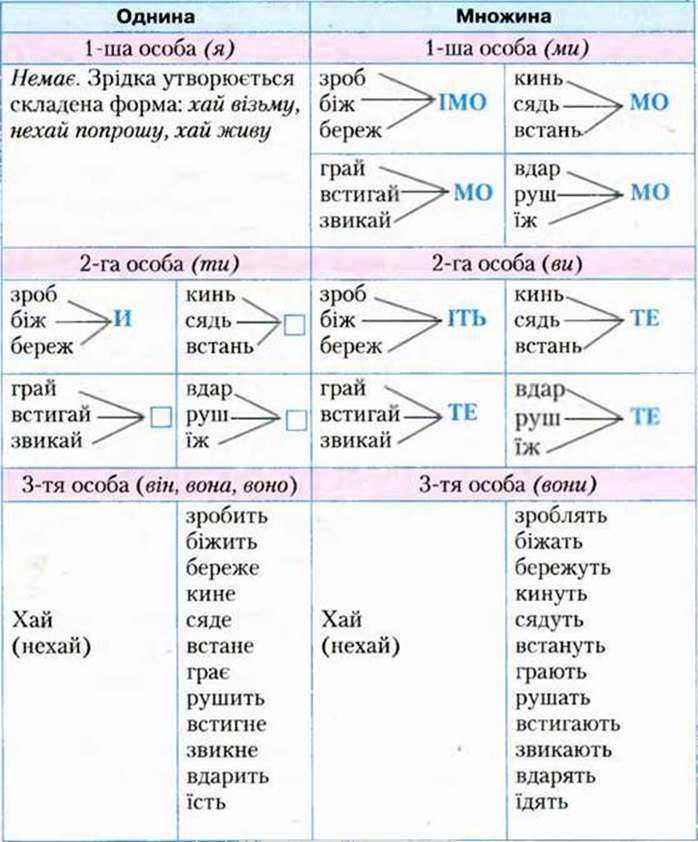 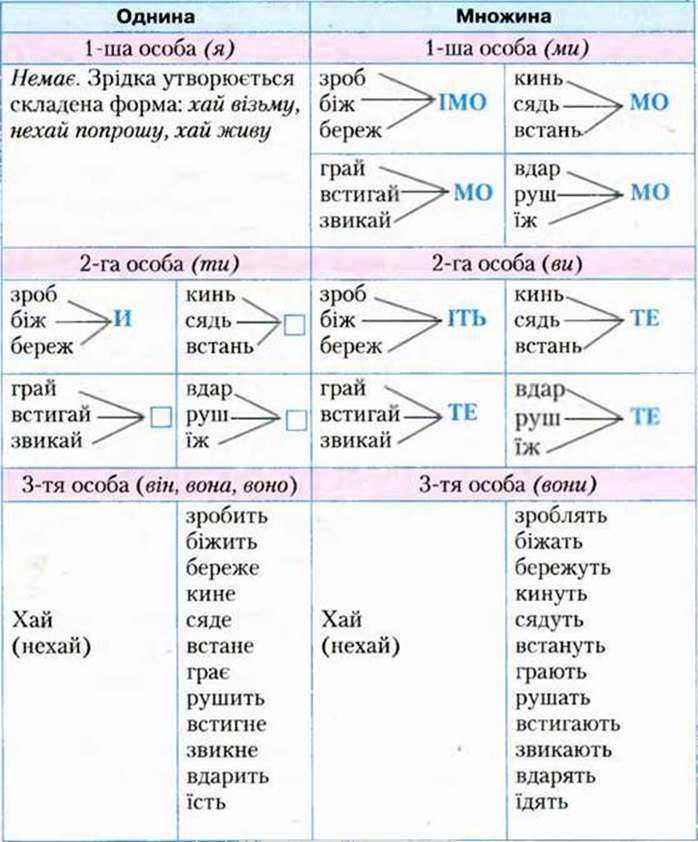 Творення дієслів наказового способу
 










Форми наказового способу можуть уживатися із  афіксом – ся: берися, берімося, посунься тощо.
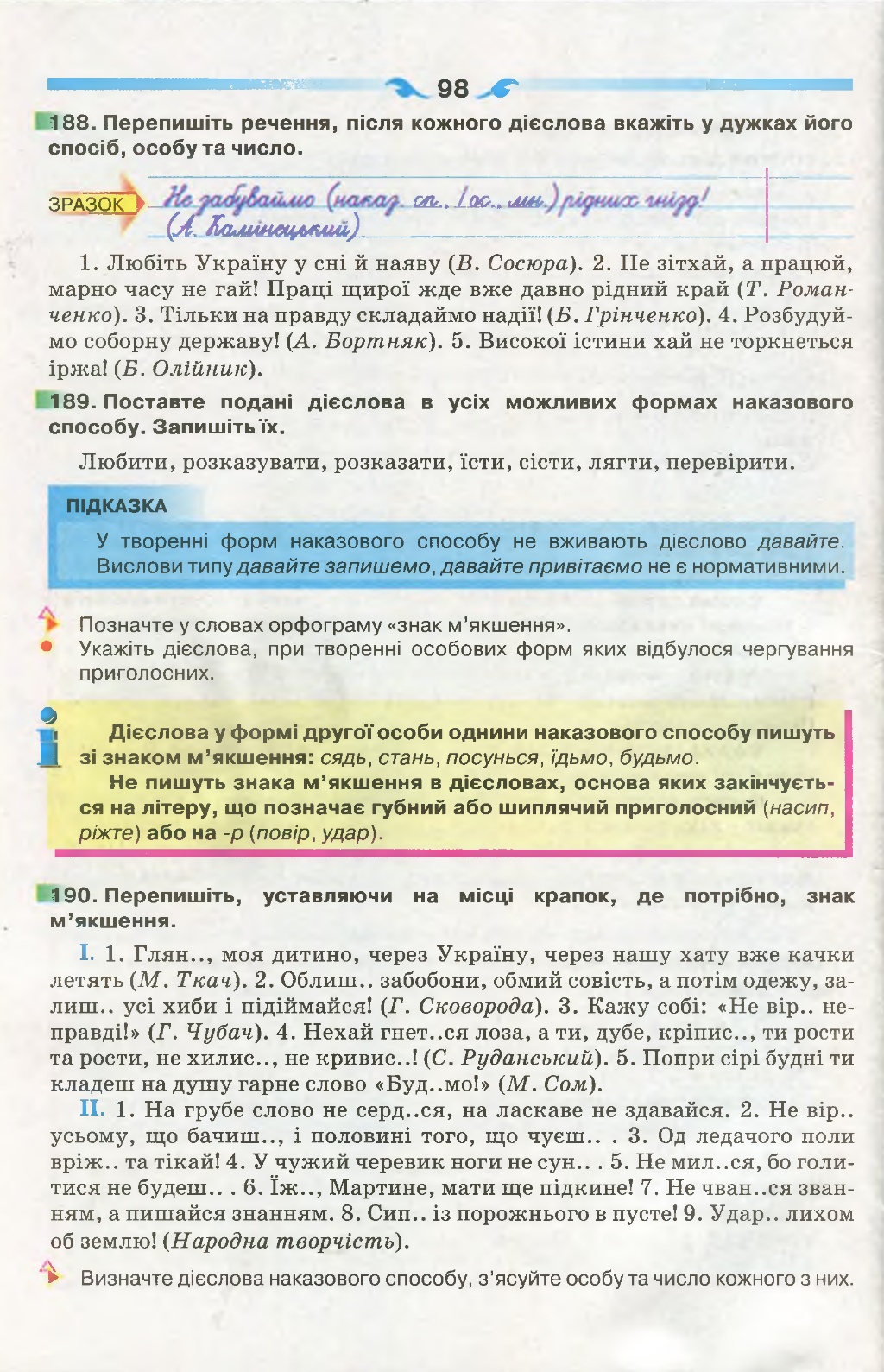 Запам’ятай!!!
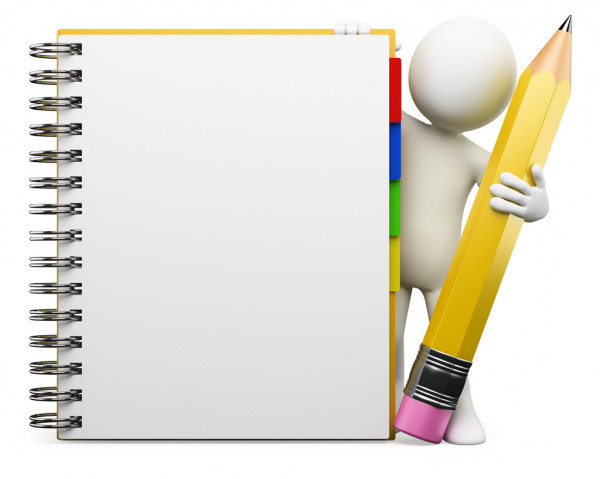 Дієслова 
бачити, чути, гнити 
не утворюють наказового способу
Запам’ятай!!!
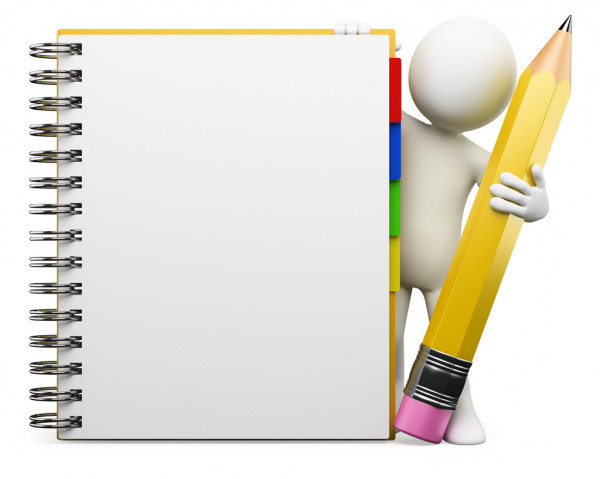 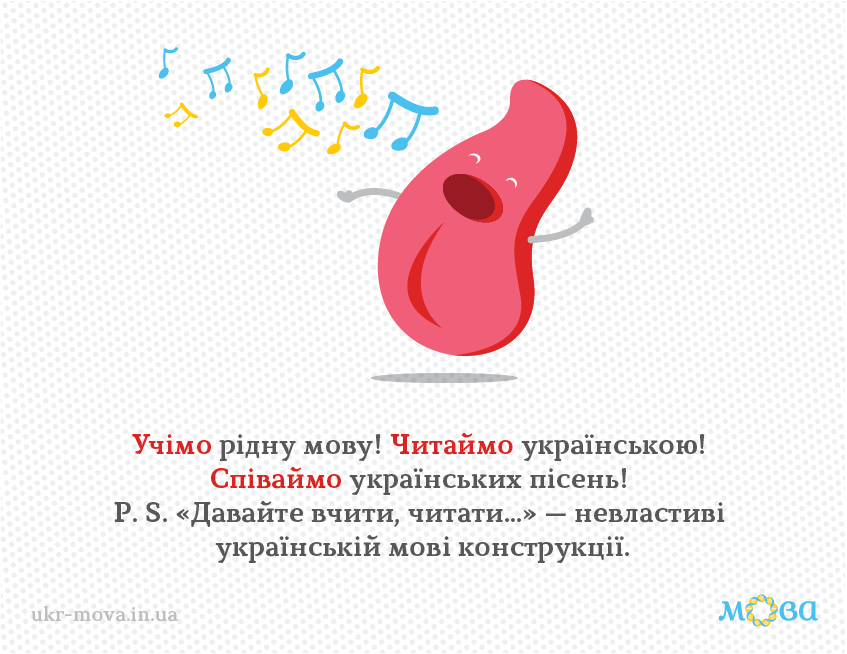 Робота в групах
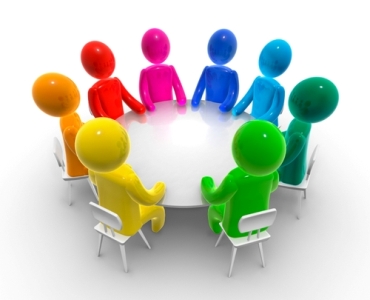 Творче завдання Утворити від поданих дієслів теперішнього часу всі форми наказового способу. 

                                    Читаю, телефоную, гнити



                                Роздивляюся, лечу, чути


                         Перемагаю, бачити
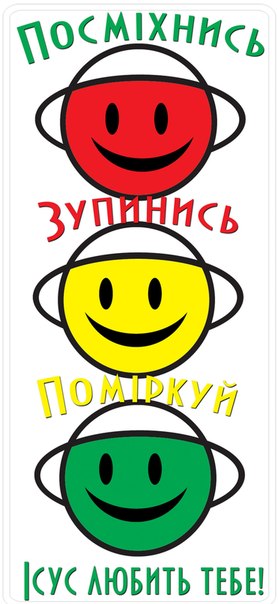 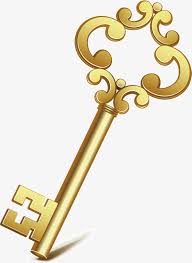 Завдання з            Випишіть дієслова наказового способу   Працював, відпочинь, малював би,       ідіть, грав би, даруйте, спала,      мрій, працювали,  іди-но, виріс,      стрибала б, неси, кричав би,      напиши, грався, цінувала,      ознайомте.